تقرير عن ..........
اسم الطالب .......
الصف .........
التلسكوب
عبارة عن جهاز يُقرِّب الأشياء البعيدة لرؤيتها بوضوح وساعد هذا الاختراع على دراسة الفضاء
الوحدة 
الأقمار الصناعية و التلسكوبات
التلسكوب الأرضي : لرؤية الأجسام على سطح الأرض
كالمسارح و السباقات
أنواع التلسكوبات
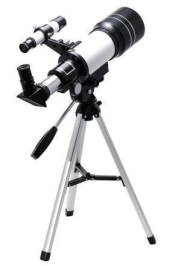 التلسكوب الفضائي : يستخدم لرؤية النجوم و الكواكب
و جميع التلسكوبات تتفق في أساس عملها و تختلف في التصميم
التلسكوب
التلسكوب الفضائي
1
جهاز يستخدم لرؤية الأجرام السماوية كالنجوم و الكواكب
يعمل التلسكوب الفضائي على جمع أكبر كمية من الأشعة من الجرم السماوي البعيد
الوحدة 
الأقمار الصناعية و التلسكوبات
2
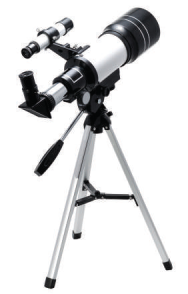 التلسكوب
تلسكوب هابل الفضائي
أحد أشهر التلسكوبات في العالم اليوم
1
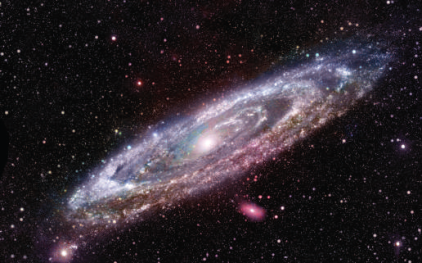 الوحدة 
الأقمار الصناعية و التلسكوبات
حيث يلتقط صوراً للمجرات و النجوم البعيدة من دون إضاءة في الفضاء المظلم
2
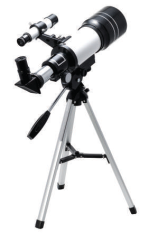 يلتقط صوراً عالية الجودة تساعد العلماء على دراسة و استكشاف الفضاء
3
و الكويت ليست بعيدة عن تطور تكنولوجيا الفضاء فقد قام الفلكي الكويتي ( صالح العجيري)
4
بإنشاء مرصد لمراقبة الكواكب و النجوم في السماء و متابعتها منذ عام 1986
التلسكوب
5